Carers Support Centre
Young Carers In Schools Local Offer
Making it as easy as possible for schools to identify and support Young Carers
Support available: 
complete a baseline review and make and action plan
Deliver assemblies
Staff training
Support to set up a young carers group
Young Carer’s Leads network meetings
Local ebulletin

Access to YCIS resources including
Toolkit
Webinars
Training
e-Newletters
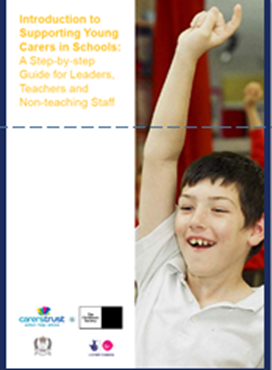 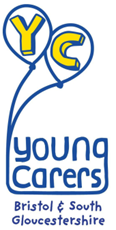 www.carerssupportcentre.org.uk/young-carers/young-carers-in-schools/
www.carerssupportcentre.org.uk
Carers Support Centre
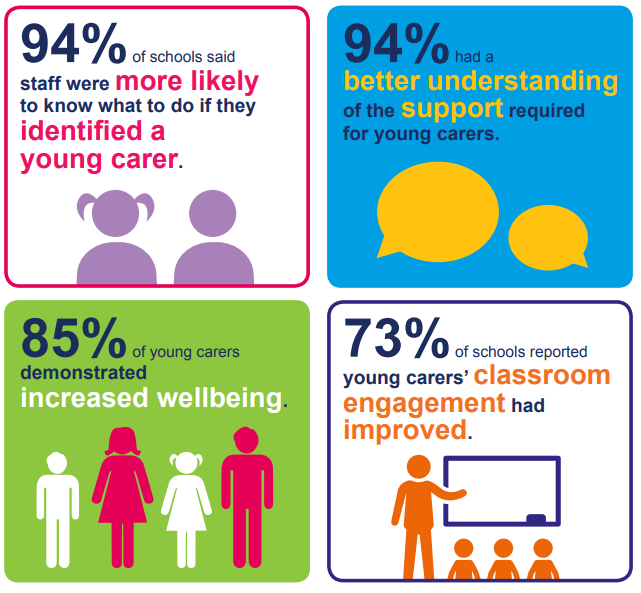 www.carerssupportcentre.org.uk
Contact us
Joss Tagg
Young Carers Service Manager

JossT@carerssupportcentre.org.uk
CarersLine: 0117 965 2200 
CarersLine Email: carersline@carerssupportcentre.org.uk

www.carerssupportcentre.org.uk

Admin Line: 0117 939 2562
Admin Email: info@carerssupportcentre.org.uk

Carers Support Centre
The Vassall Centre
Gill Avenue
Fishponds
Bristol BS16 2QQ
Vicki Houselander
Young Carers In Schools Development Worker
0117 958 9980 | 07732741537

vickiH@carerssupportcentre.org.uk


REFERRAL FORM
www.carerssupportcentre.org.uk/young-carers/making-a-referral
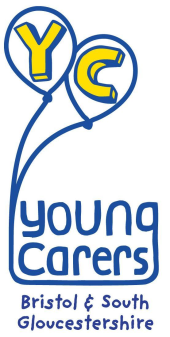 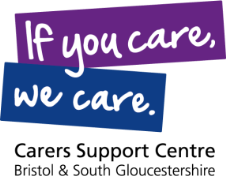 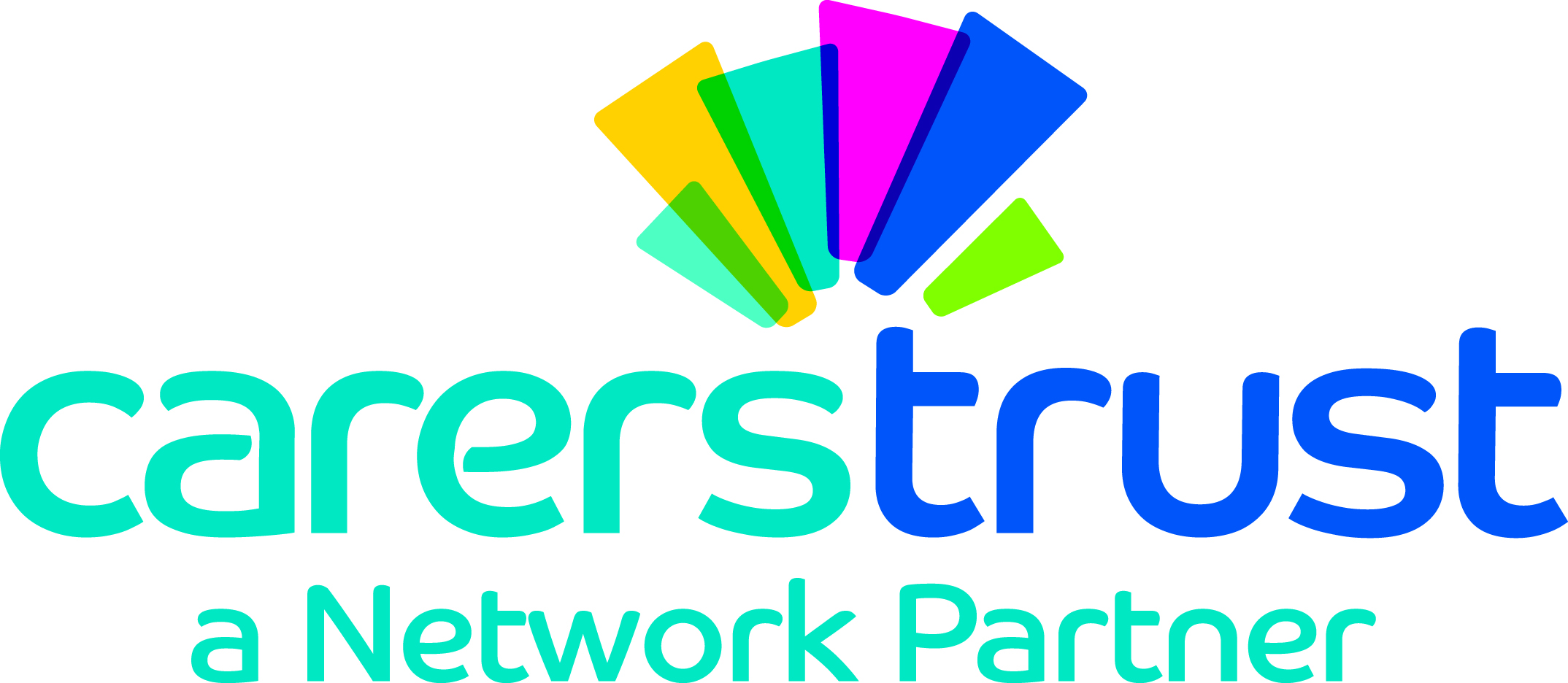 Presentation created by: Kama McKenzie  Young Carers Service Manager
Registered as The Carers Centre (Bristol & South Gloucestershire).  Company number: 3377199 Charity number: 1063226
www.carerssupportcentre.org.uk
[Speaker Notes: Here are my contact details.
Thank you for listening, Any questions]